Функции и их графики
1
2
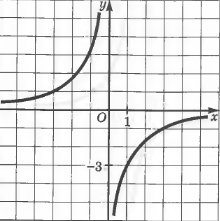 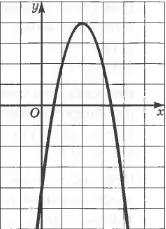 3
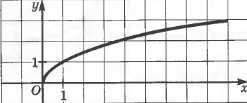 4
5
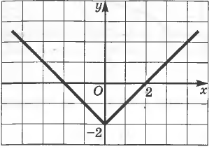 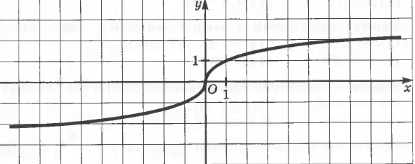 1.Задайте аналитически функции, графики которых изображены 
на рисунках. (учитывая, что двигают y=х  )
2
1
2
3
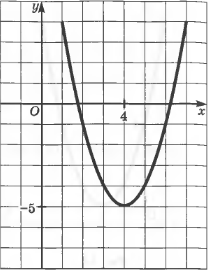 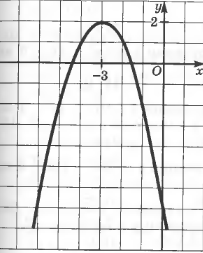 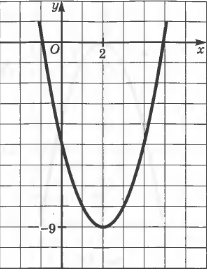 1.Задайте аналитически функции, графики которых изображены на рисунках. (учитывая, что двигают y=к/х )
4
5
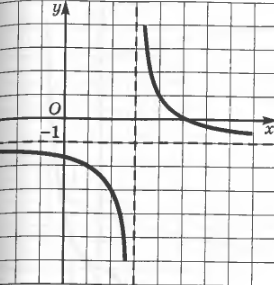 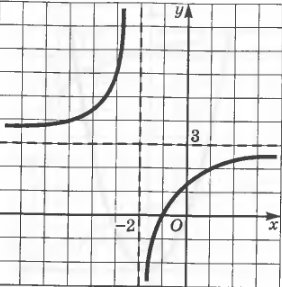 Используя предыдущие результаты,задайте аналитически функции, графики которых изображены 
на рисунках.
1
2
3
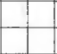 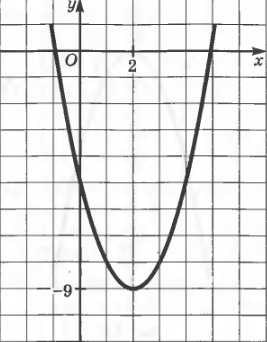 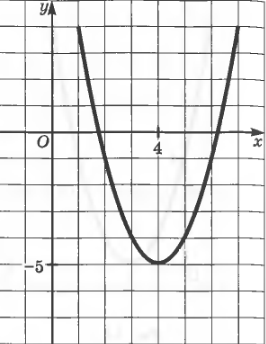 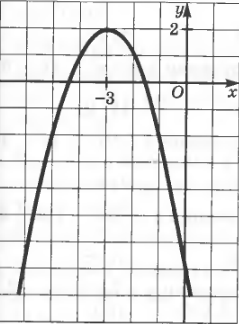 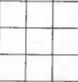 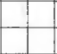 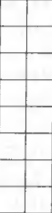 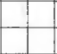 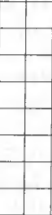 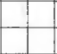 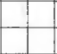 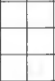 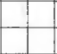 4
5
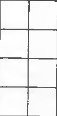 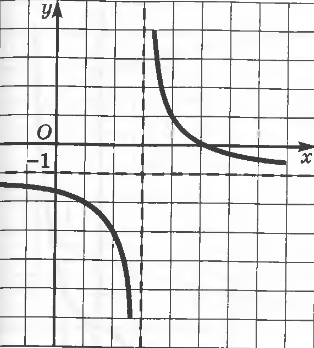 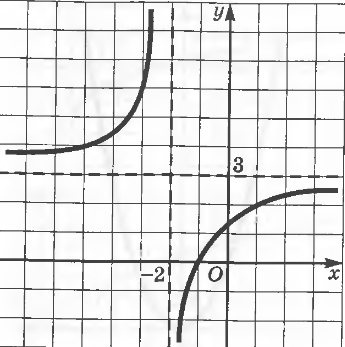 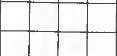 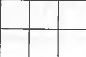 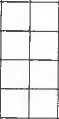 Задайте аналитически функцию, график которой изображен на рисунке.
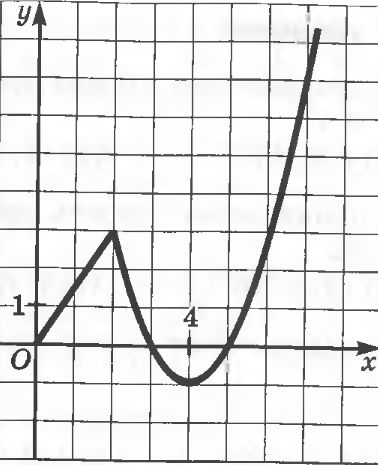